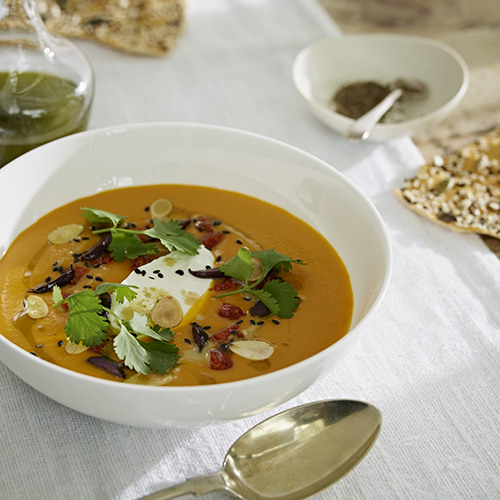 HNT 206
Técnica Dietética I



Molhos, caldos e sopas



Luiz Aburad
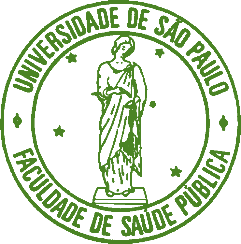 O que vimos até agora?
Última aula teórica de TD I;
Escrita de receitas, fichas técnicas;
Conhecimento de utensílios;
Conceitos de pré-preparo e preparo;
Técnicas de corte;
Métodos de cocção;
Início de “blocos temáticos”
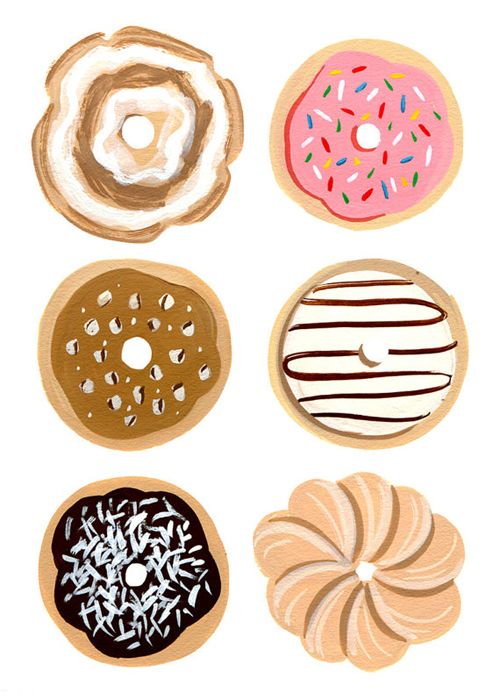 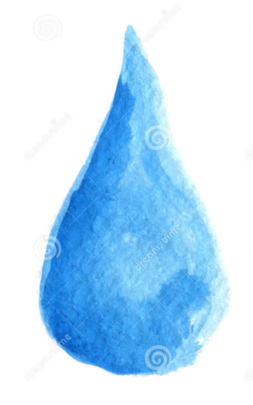 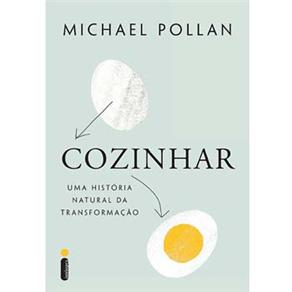 O que há de comum entre?
Componente Nutritivo ou Base
Componente Aromático
Componente Líquido
Ossos
Aparas de Boi
Vitela
Porco
Frango
Caça
Espinhas e Vísceras
Legumes e Verduras
Coentro
Orégano
Manjericão
Louro
Canela
Cominho
Noz Moscada
Pimenta do Reino
Água
Vinho Branco
Vinho Tinto
Vinho do Porto
Marsala
Caldos
Fundos
O que há de comum entre?
Componente Nutritivo ou Base
Componente Aromático
Componente Líquido
Ossos
Aparas de Boi
Vitela
Porco
Frango
Caça
Espinhas e Vísceras
Legumes e Verduras
Coentro
Orégano
Manjericão
Louro
Canela
Cominho
Noz Moscada
Pimenta do Reino
Água
Vinho Branco
Vinho Tinto
Vinho do Porto
Marsala
Caldos
Fundos
Componentes Aromáticos
Composição a base de ervas e especiarias (e também alguns legumes) para realçar ou acentuar o sabor da preparação
Mirepoix au maigre: 50% cebola | 25% Cenoura | 25% Salsão 
Mirepoix au gras (ou Matignon): 40% cebola | 25% Cenoura | 25% Salsão | 10% Bacon ou Toucinho 
Bouquet Garni: Amarrado de louro, tomilho e salsa – porém há variantes (Salsão, Salsinha, Erva Doce). Retira-se após cocção.
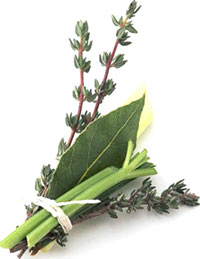 Componentes Aromáticos
Sachet d’épices: dente de alho, louro, pimenta em grão, talos de salsinha envoltos em pano fino. Retirado após cocção.
Cebola Brulée: cebola cortada ao meio e tostada na chapa  ou frigideira. Confere sabor e cor a preparações como fundos e caldos;
Cebola Piquée: descascada e cortada ao meio, espetada com uma folha de louro e 3 cravos da Índia, usada para molho bechamel e algumas sopas claras
Especiarias: tostar, moer, tirar sementes
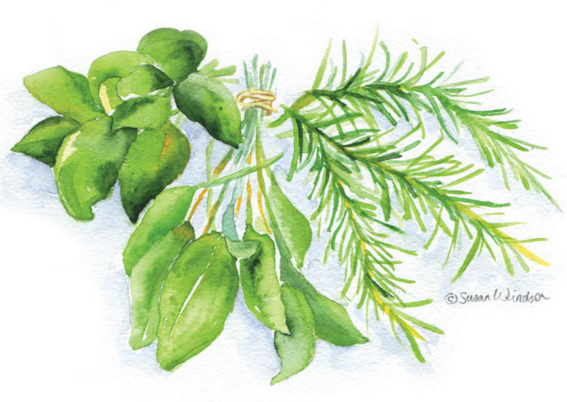 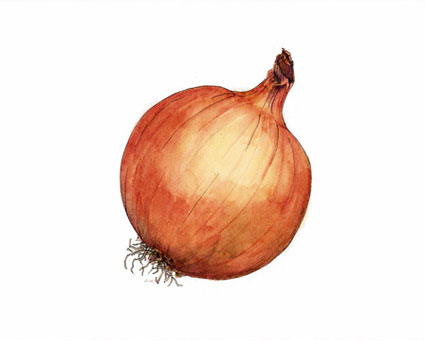 Ligações ou Espessantes
Podem ser utilizadas nos 3 tipos de preparação;
Torna viscoso, espesso, dá corpo às preparações líquidas, tornando-as grossas e densas
Podem ser feitas a partir de
Carboidratos
Proteínas
Gorduras
Combinações
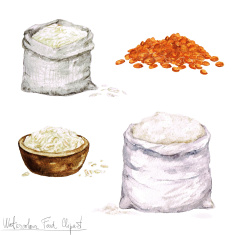 Ligações ou Espessantes
Amidos: polissacarídeo que em contato com umidade, aumenta de volume, provocando o espessamento do líquido;
Gelatina: produto obtido pelo cozimento das cartilagens de animais (pés, tendões, cabeça, pele);
Ágar-ágar: gelatina extraída de algas
Creme de leite
Creme de leite com gemas (25% ovo | 75% creme)
Roux: 50% Gordura e 50% Amido + Cocção
Blanc (1-2 minutos), Blond (2-3 minutos), Brun (5 minutos)
Caldos e Fundos
Considerados a base da cozinha (1ª lição de uma escola de gastronomia);
Caldos: líquidos aromáticos onde há cocção em água de vegetais (com ou sem ervas e especiarias);
Fundos: líquidos aromáticos onde há cozimento em água de carnes, aves ou peixes (com ou sem ervas e especiarias).
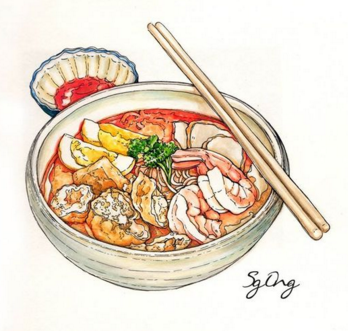 Caldos e Fundos
Servem de base para sopas, molhos, guisados, assados...
Cozimento lento e prolongado:
Nutrientes para o meio líquido;
Saborosos;
Quando frios, ligeiramente gelatinizados
Devem ser coados e desengordurados para armazenamento.
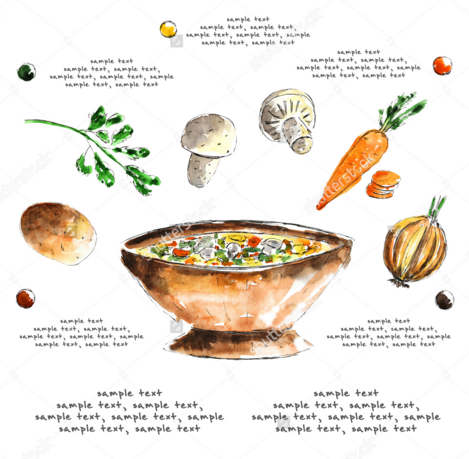 Caldos e Fundos
Podem ser classificados de acordo com ingredientes ou cor:
Caldos de Carne
Caldos de Aves
Caldos de Peixes (fumet)
Caldo de Legumes
Caldos de Caça
Caldos Escuros
Componente nutritivo foi submetido a cozimento até se obter cor dourada escura (para sopas e molhos escuros)
Caldos Claros
Componente nutritivo sofre cocção direta, sem escurecimento
Sopas
Basicamente, é um liquido aromatizado servido antes das comidas sólidas, para estimular o apetite e consequente produção de sucos gástricos.  Apresentam inúmeras variedades que vão das claras às escuras, das líquidas às espessas das simples às fortes, das quentes às frias.
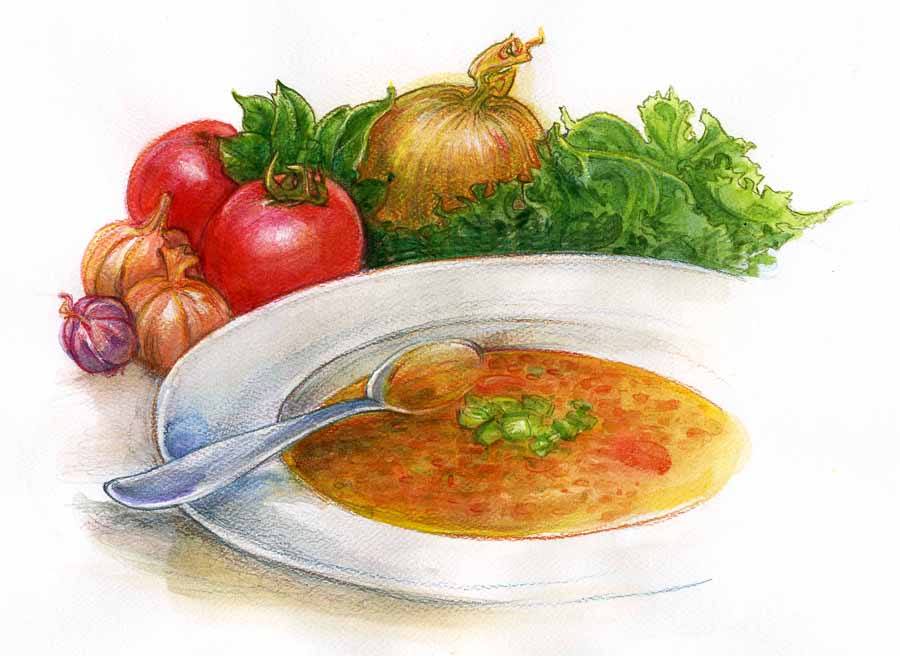 Molhos
Líquidos espessos e saborosos que acompanham um alimento com a finalidade de acentuar o sabor. 
Nascido da necessidade de "salgar", temperar por igual um alimento.
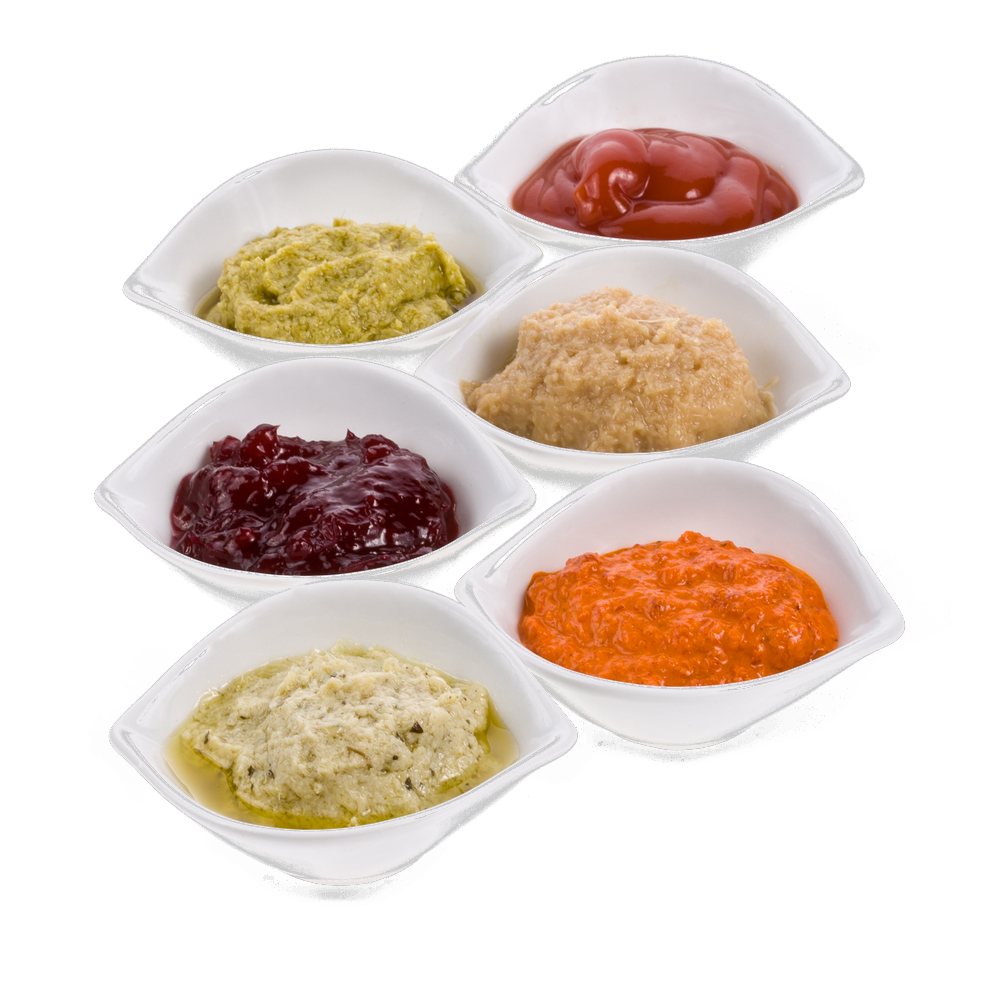 Molhos
Antigamente os molhos eram feitos para disfarçar sabores degradáveis e muitas vezes para disfarçar um alimento já deteriorado;
Passou depois apenas a “molhar” e completar o alimento;
Hoje dá sabor e realça a textura do que comemos.
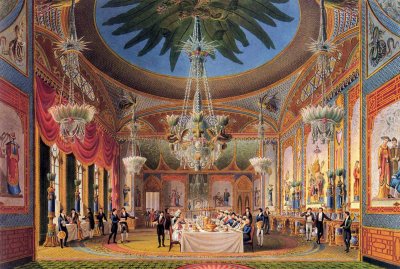 Molhos
Os franceses foram os responsáveis por refinar e sofisticar a arte de fazer molhos;

Antonin Carême: criou uma metodologia de preparo, no século XVII, que ainda serve de base para a preparação de diversos molhos tradicionais.
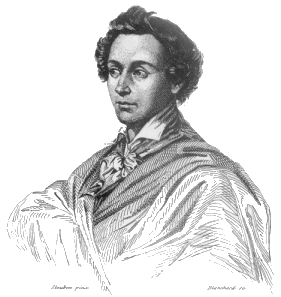 Mecanismos de Espessamento
Viscosidade: relação entre a velocidade de um líquido que escoa por um tubo X pressão aplicada para fazê-lo fluir
GRANDE PRESSÃO
Alta viscosidade | + Espesso
BAIXA PRESSÃO
Baixa Viscosidade | - Espesso
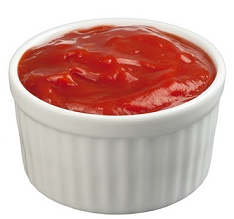 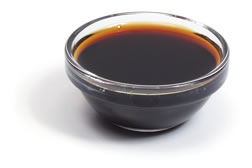 Mecanismos de Espessamento
Espessamento por Amido: composto por amilose (parte solúvel) e amilopectina (parte insolúvel).
Acima de 60°C, as moléculas de amido se incham, ficam solúveis em água e absorvem grande parte dela. Quanto maior a quantidade de água dentro do grânulo, maior a expansão e aumento de viscosidade.
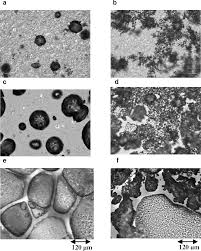 Mecanismos de Espessamento
Espessamento por Proteína: quando as proteínas são submetidas a aquecimento ou batimento, mudam de formato (Desnaturação)
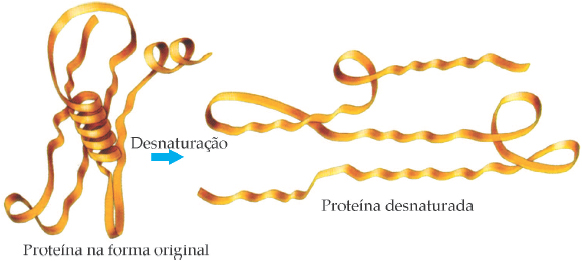 Mecanismos de Espessamento
Espessamento por Gorduras: a adição gradual de gorduras e óleos às misturas líquidas resulta em uma maior viscosidade (Emulsificação)
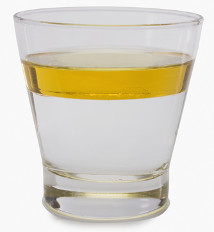 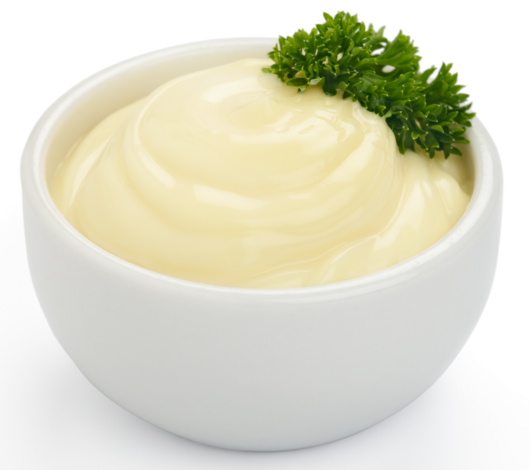 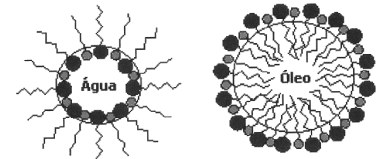 Molhos
À base de amido:
Branco ou Bechamel (Roux Blanc);
Velouté  (Roux Blond);
Espagnole (Roux Brun);
À base de manteiga:
Hollandaise (Ovos Benedict)
Béarnaise (Acompanhamento de Carnes)
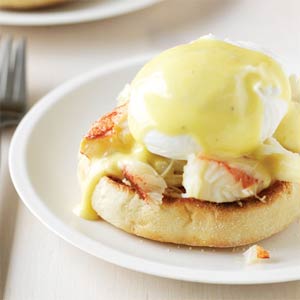 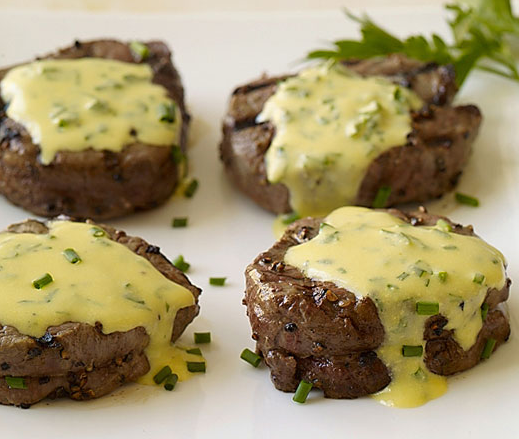 Molhos para Salada
Vinagrete francês: óleo, vinagre, sal, pimenta do reino, cebola, salsinha
(3 partes de óleo para 1 de vinagre, bem batido)
-
Mostarda: sal, limão, creme de leite
-
Limonete: limão, óleo, pimenta do reino, cebola, salsinha
-
Iogurte: creme de leite, sal , pimenta do reino
-
Francês: mostarda, pimenta do reino, sal, azeite
Molhos para Massas
Ao Sugo: tomate, cebola, orégano, louro, alho, açúcar, extrato de tomate, sal
-
À Bolonhesa: sugo, carne moída
-
À Italiana: sugo, carne em cubos
-
À Carbonara: bacon, gema de ovo
-
À Napolitana: sugo, parmesão
-
À Romanesca: molho branco, champignon e presunto